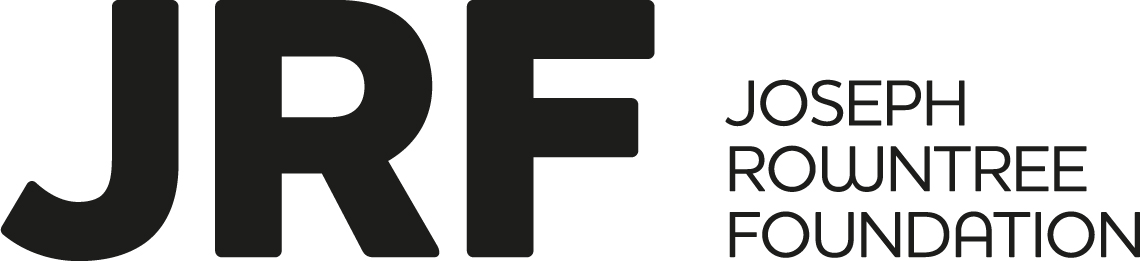 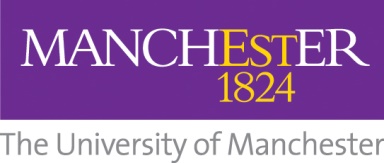 Adult and tertiary education and poverty review
Prof. Carlo Raffo, Dr. Diane Harris, Prof. Alan Dyson, Dr. Cate Goodlad, Dr. Steve Jones and Julian Skyrme
[Speaker Notes: Scope of review]
Current Status
People with low or no qualifications have a higher risk of poverty compared to those with higher qualification levels. 
People with higher level skills are more productive employees, making them desirable in the labour market and better paid. 
Young people who are not in employment, education or training (NEET) are likely to have a high risk of experiencing poverty. 
Between a quarter and a third of 16-19 year olds are engaged in low level vocational qualifications with little to no labour market value, leaving them unable to progress either in the labour market or through further learning (Wolf report). 
There remain a sizable proportion of adults with low or no educational qualifications with an increased risk of poverty. 
Having a degree remains a good insurance policy against poverty, as those with higher education qualifications are less likely to experience poverty and are likely to benefit from a significant wage premium. As a result, their children are also less likely to experience poverty.
Key Considerations - 1
Qualifications and work experience
Although improved qualifications provide a better return with regards to wages it is not the case that any qualification will do. 
The type and level of qualification, and the structure of the local labour market all impact on the returns that can be expected. 
Interconnected challenges
Attainments at school, aspirations, widened horizons and educational participation are shaped by the experiences of individuals as they engage with the education system, the labour market and the workplace. 
These in turn are shaped by national and local policy, and by the practices of local educators and employers. 
The past is also present in the frames of reference individuals acquire through the experiences of their families and the histories of the communities in which they live.
Key Considerations - 2
Macro skills and labour market policies
These impact very differently on different people and places due to the following
‘hollowing out’ of the labour market nationally
the dominance of particular kinds of low skills/low wage labour markets locally, 
the personal, community and area histories which lock attitudes and practices in place, 
the impacts of gender, racial, disability and other forms of discrimination and stereotyping mean
Key Considerations - 3
Local transition pathways
Macro level strategy needs to be accompanied by local strategies to incentivise employers to create high value-added products and services that require a highly educated and skilled workforce. 
This then demands a local compulsory and (particularly) post-compulsory education system that offers multiple pathways to link the (sometimes very low) starting points of learners with the demands of the local labour market. 
Governance structures and systems
Creating appropriate local transition pathways requires governance structures and systems that are capable of linking employers and education providers, planning appropriate pathways and targeting resources to sustain those pathways. 
This require some coordinating function which goes beyond organisational self-interest.
Key Considerations- 4
Flexible and customised support systems  
Economically poor and otherwise disadvantaged learners in many cases lack the prior attainments, attitudes and confidence necessary to embark on demanding, accredited programmes, and often lack the financial resources to engage in such programmes. 
Personal relationships, experiences of success, and multiple ‘second chances’ all seem important.
Provision has to start from where learners ‘are’ – not only in terms of what they know and can do, but also in terms of how they think and feel about themselves, and in terms of the practicalities of how they access learning opportunities. 
Education provision has to be based in the areas where disadvantaged individuals live, and that it has to be resourced and organised so that it is not entirely focused on demanding, accredited course.
Key Considerations - 5
Widening Participation in Higher Education
Evidence suggests that the poorer you are the less likely you are to participate in higher education. This means that the socio-economic difference in HE participation does not arise simply because poorer young people face the same choices at 18 but choose not to go to university or are prevented from doing so. 
In addition Sutton Trust research suggests that academic attainment accounts for only 75% of the ‘access gap’ in top universities
If poor young people feel that HE is ‘not for people like them’, their achievement in school may simply reflect anticipated barriers to participation in higher education, rather than the other way around. 
Unfair access is shown to take different forms for different social groups. For example evidence suggests that for those young people from lower social class backgrounds, unfairness appears to be largely to do with barriers to application to Russell Group universities .  In contrast, for those from Black, Pakistani and Bangladeshi backgrounds, the unfairness seems to stem entirely from some form of differential treatment during the admissions process by Russell Group universities. 
These findings, therefore, highlight the inadequacy of national policy on ‘fair access’ which focuses almost exclusively on eliminating barriers to university application.
Key Considerations - 6
The Wider Benefits of learning
There are  a wide range of non-economic benefits associated with undertaking additional learning
changes in self-confidence or self-esteem
an increased likelihood of becoming more involved in the local community
 a greater ability to make better use of spare time
a greater focus or understanding of what learners want to do with their lives
more enthusiasm about (and potential uptake of) further education and learning
enhanced intergenerational transmission of skills through an improvement in the ability to assist children with school work
being better able to manage health issues or disabilities.
RECOMMENDATIONS - 1
A lack of meaningful, recognized opportunities to pursue adult and tertiary educational routes out of poverty.
Solution: investment in paid, work-based initiatives and educational partnerships similar to those available in so-called ‘apprenticeship countries’.  
Mismatch between skills and qualifications of young people and those rewarded in the wider job market.
Solution: flexible training pathways that provide high quality academic and vocational training that is more sensitive to local economic needs.
Social disadvantages, such a negative prior educational experience, low confidence, poor health and limited information, advice and guidance which lock negative attitudes and practices in place from an early age.
Solution: targeted, brokered outreach work and a provision that begins where learners ‘are’, not only in terms of their knowledge, skills and qualifications but also in terms of how they think and feel about themselves.
RECOMMENDATION - 2
National policy that disregards local, life-shaping interactions between individual young people and the local context.
Solution: A more localised or ‘ecological’ approach, particular for young people not in employment, education or training (‘NEETS’), and adult learners.
Gaps in higher education participation rates between young people from different socio-economic backgrounds.
Solution: more ambitious widening participation targets, accompanied by rigorously evaluated, long-term outreach initiatives that target children from the most economically disadvantaged backgrounds from earlier ages.
Universities working individually and in competition to widen participation rather than collectively and in collaboration.
Solution: long-term funding for new combined outreach initiatives, and the introduction of measures that reflect the ‘greater good’ of widening participation rather than placing universities in opposition with one another.